Арқалық Политехникалық Колледжі
МЗ-33 тобының өндірістік тәжірибе жұмысының есебі

Өндірістік оқыту шебері: Ахметова М.К
[Speaker Notes: МЗ]
МЗ-33 тобында барлығы - 25 студент оқиды
Өндірістік тәжірибеден өткен студент – 25
Арқалық политехникалық колледжінде - 7
Арқалық қаласында – 6
Амангелді ауданында - 1
Кызылорда облысында -11
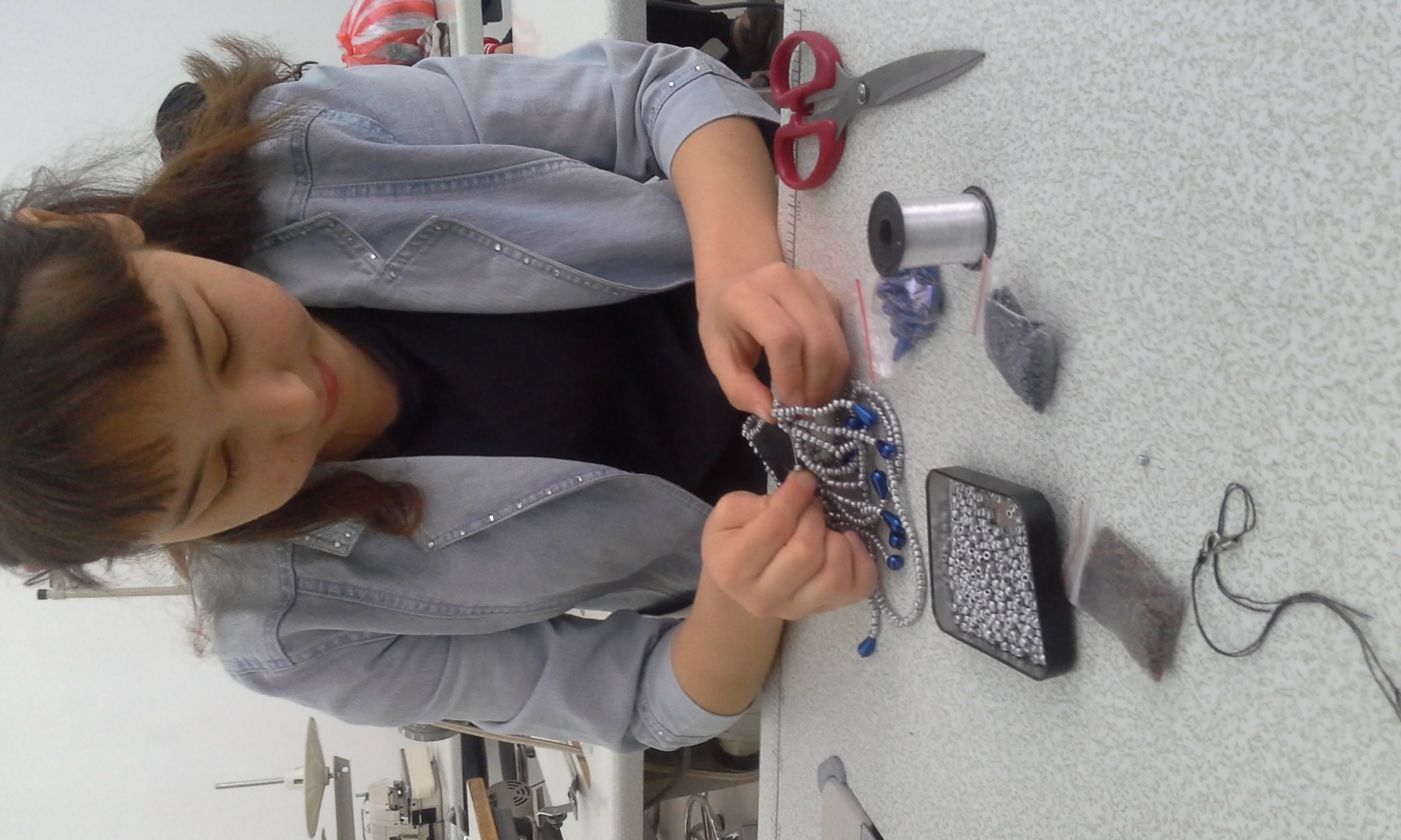